Time Management & Effectiveness
# 2
Priorities
Personal Effectiveness – The Right Decisions
Michala Homolova
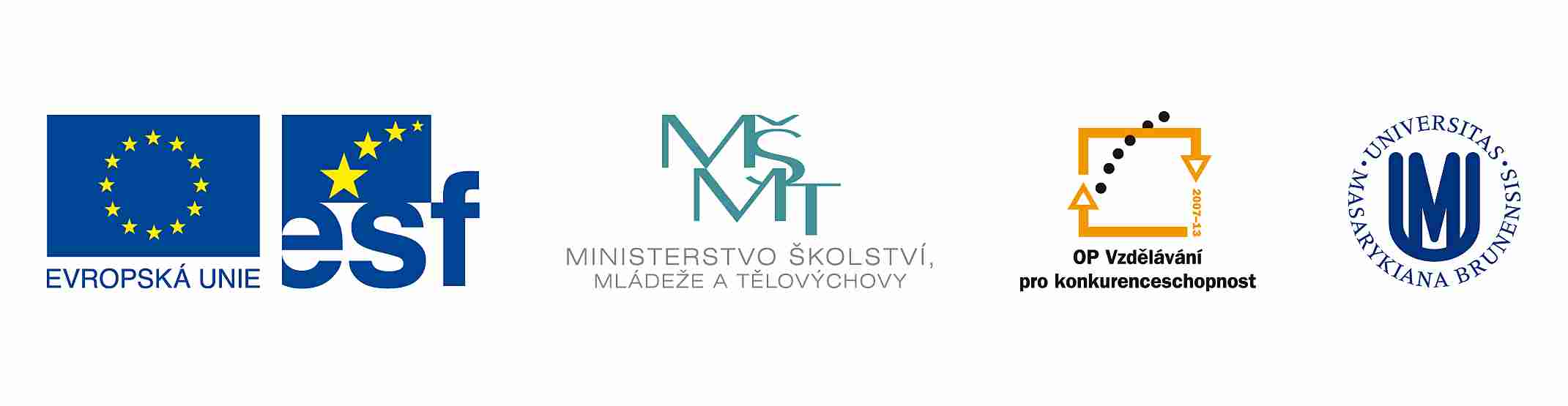 www.mcmt.cz
Agenda
Priorities - workshop
Priorities – summary, hints, best practices
Assignment #2

NEXT COURSE only in two weeks time, Monday, 
10th October
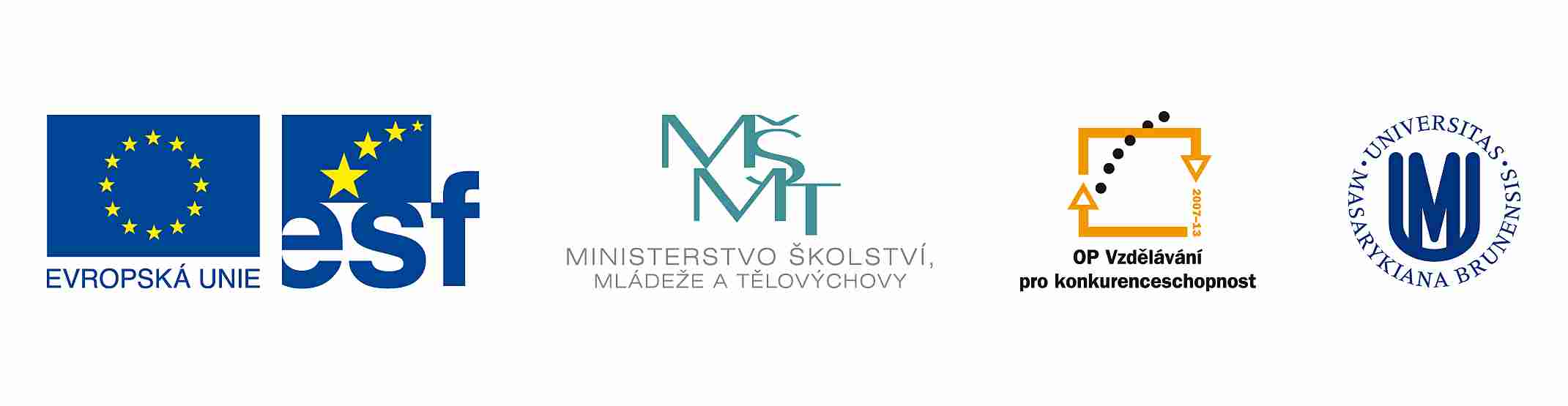 www.mcmt.cz
Activity 1 individual assessment
What are the criteria you take into account when deciding on how to use your time?
Each lesson includes a list of suggested tasks and a set of test questions.
www.mcmt.cz
Activity 1 discussion
What are the criteria you take into account when deciding on how to use your time?
Each lesson includes a list of suggested tasks and a set of test questions.
[Speaker Notes: Insert categories
Put X there where this criteria is not natural in your assessment]
Activity 2 task list prioritization
You are a manager responsible for service delivery in a multinational company in the service-critical business based on Service Level Agreement. 
You are responsible for  the team of 20 engineers.

It’s Monday, 11:30AM
Each lesson includes a list of suggested tasks and a set of test questions.
www.mcmt.cz
Activity 2 task list prioritization
A. An important customer sent an email stating his long-term dissatisfaction with the level of service, your boss asked you to provide a statement and analysis by COB today. There are roughly 20 closed and 7 open tickets, none of the open tickets is service-critical, no timer is expiring soon.
B. An Emergency ticket has been escalated to your attention by your engineer. There is service-critical ticket and the timer expires in 2 hours (there are high penalties for expired timers with this customer)
C. The regular inputs to the Monthly report your boss puts together concerning your area of responsibility. This is a recurring activity due the last Monday of each month.
D. You have 20 people reporting to you and you have received a resource request for a project starting today. The project manager requires one of your engineers on-site starting today for a project lasting two months.
E. You regularly contribute to the call with your MENA colleagues where you review the tickets
F. Lunch
Each lesson includes a list of suggested tasks and a set of test questions.
www.mcmt.cz
[Speaker Notes: Work individually first
Work in pairs
Compare suggestions that came out of work in pairs]
Activity 2 task list prioritization
A. Complaint analysis – deadline COB today
B. Emergency escalated to you by your engineer as per inc mgmt process
C. Deadline for inputs for monthly report COB today
D. Resource request for 1 engineer from Monday (2 months assignment)
E. Preparation for MENA call (call is tomorrow at 1PM and you know you have doctor’s appointment at 9AM tomorrow)
F. Lunch

Work individually first
Work in groups of three
Compare suggestions that came out of work in groups
Each lesson includes a list of suggested tasks and a set of test questions.
www.mcmt.cz
Activity 2 task list prioritization
www.mcmt.cz
Activity 2 task list prioritization
Watch your ambition, should this be your real day, you would do nothing but working on your task list
www.mcmt.cz
On priorities tips and tricks
Effort – 1st thing to consider
2 minutes rule - address immediately if effort less than 2 (maximum 5) minutes
Preventive rule – focus on time bombs – where 30 minutes of your effort now can save you 2 days (of potentially more people)  effort in the future
Dependency rule – if somebody else is dependent on your sub-delivery
Remaining time rule – watch your ambition
Contingency rule: “Some plans that include contingency will work out. Plans made without contingency will fail by default.“
Each lesson includes a list of suggested tasks and a set of test questions.
www.mcmt.cz
On priorities tips and tricks
People
Your boss – if action requested immediately – crucial decisions may depend on your answer if required immediately
Your team members (subordinates) – evaluate if urgent, act or schedule 
If unsure, ask, manage expectations
Your colleagues – especially if you feel they are under pressure dependent on your input (your attitude creates perceptions)
Your team common goals – creates perceptions of your closest colleagues and your boss
Each lesson includes a list of suggested tasks and a set of test questions.
www.mcmt.cz
On priorities tips and tricks
Comfort level
Deal with tasks that you hate first – schedule them, keep the plan
Deal with tasks that might not be clear first (assess)
Deal with tasks that are not clear first (clarify)
Each lesson includes a list of suggested tasks and a set of test questions.
www.mcmt.cz
Activity 3 review of task priorities
Complaint analysis – deadline COB today
Emergency escalated to you by your engineer as per inc mgmt process
Deadline for inputs for monthly report COB today
Resource request for 1 engineer from Monday (2 months assignment)
Preparation for MENA call (call is tomorrow at 1PM and you know you have doctor’s appointment at 9AM tomorrow)

Would you do anything differently? Brainstorming
Each lesson includes a list of suggested tasks and a set of test questions.
www.mcmt.cz
On priorities - recap
Maintain the to do list and priorities and timelines, make it in the morning, close in the evening
Prioritizing criteria
Each lesson includes a list of suggested tasks and a set of test questions.
www.mcmt.cz
Assignment #2 Homework
Your own one working day task list 
Analogy to in-class assignment
Create your task list for the day in the morning
Add estimated duration to each task
Add priorities (remember the Important /  Urgent)
Add sequence (remember the 2 minutes rule, remaining time rule, the prioritization rules)
Sum the durations, build contingency in
Create reviewed task list for the day
DELIVERABLES: 1. draft task list, 2. reviewed task list. Each with durations, priorities, sequence. 3. completion task list (cross the tasks you’ve really completed) 
DEADLINE: Monday, October 10th
Each lesson includes a list of suggested tasks and a set of test questions.
www.mcmt.cz
That’s it for today
QUESTIONS?
Individual
www.mcmt.cz